Creation of A New Culturally Situated Design Tool
Shaun G. Pickford
Dream Team

Antoine Campbell
acampbel@uncc.edu 
Dustin Culler
daculler@uncc.edu
Advisor
Dr. Tiffany Barnes
Tiffany.Barnes@gmail.com 

Graduate Advisors
Acey Boyce
akboyce@uncc.edu 
Drew Hicks
ahicks37@uncc.edu
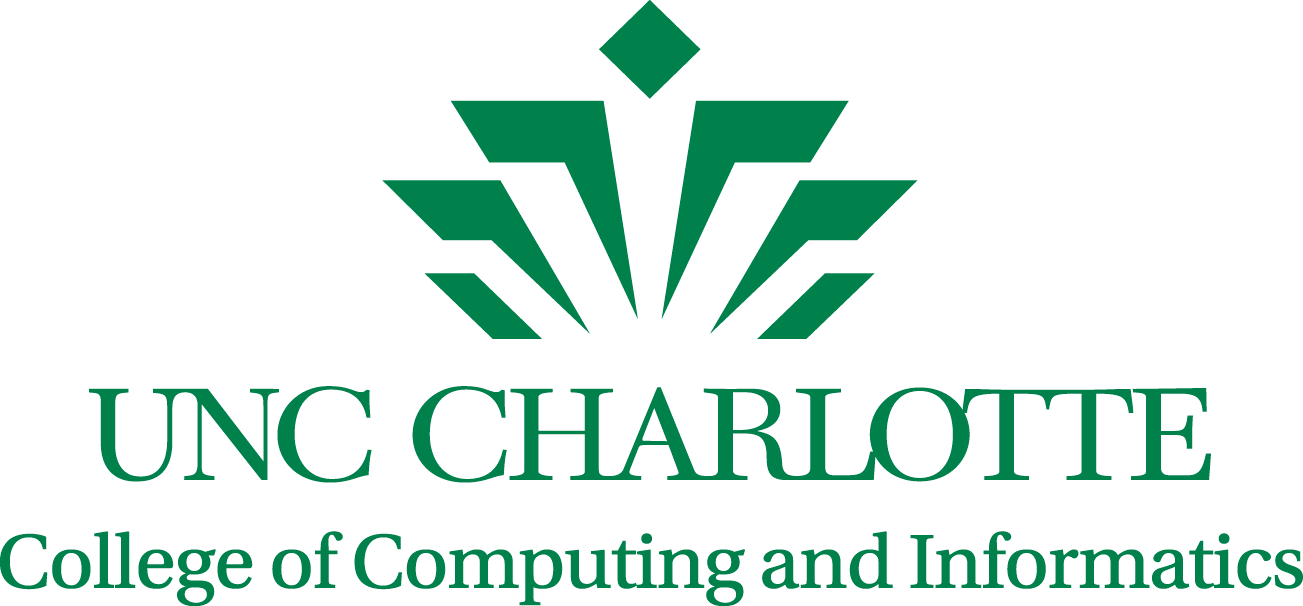 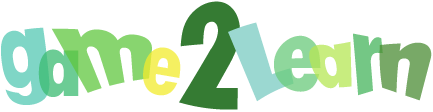 Problem
2
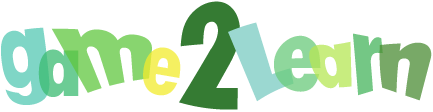 Shaun Pickford – Creation of a new CSDT
Fostering interest in computer science with K-12 students.
How is this done?
Teach them CS concepts but don’t let them know they’re learning!
Show them what they are capable of creating.
Make it fun!
3
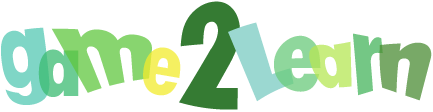 Shaun Pickford – Creation of a new CSDT
The $1,000,000 question…
Q) How can we show that computer science can be fun while teaching programming concepts?

A) Games and Design Tools!
4
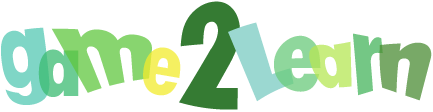 Shaun Pickford – Creation of a new CSDT
Background Research
A Tale of Two Online Communities: Fostering Collaboration and Creativity in Scientists and Children
Cecilia R. Aragon, Sarah S. Poon, Andres Monroy-Hernandez, Diana Aragon

Making University Education more like Middle School Computer Club: Facilitating the Flow of Inspiration
Alexander Repenning, Ashok Basawapatna, Kyu Han Koh

Designing Games for Learning: Insights from  Conversation with Designers
Katherine Isbister, Mary Flanagan, Chelsea Hash

Culturally Situated Design Tools: Ethnocomputing from Field Site to Classroom
Ron Eglash, Audrey Bennett, Casey O’Donnell, Sybillyn Jennings, Margaret Cintorino
5
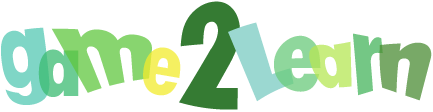 Shaun Pickford – Creation of a new CSDT
Background Research
6
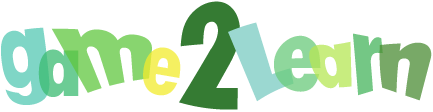 Shaun Pickford – Creation of a new CSDT
Motivation
7
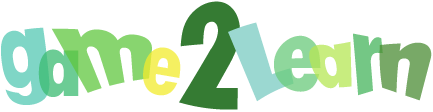 Shaun Pickford – Creation of a new CSDT
8
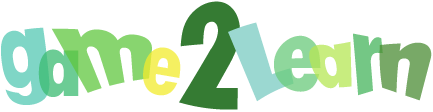 Shaun Pickford – Creation of a new CSDT
BreakDancer
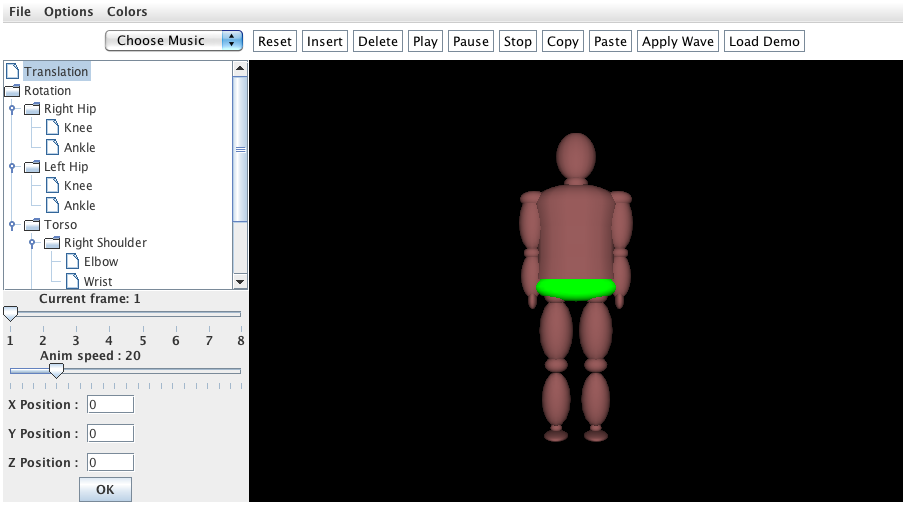 9
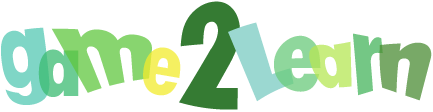 Shaun Pickford – Creation of a new CSDT
Solution
10
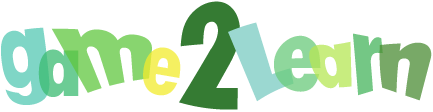 Shaun Pickford – Creation of a new CSDT
3 Step Process
11
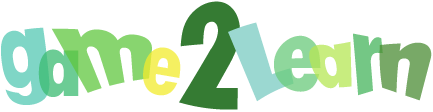 Shaun Pickford – Creation of a new CSDT
Solution
12
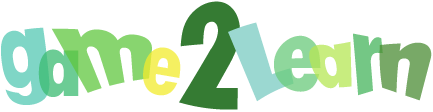 Shaun Pickford – Creation of a new CSDT
Dance Tool
13
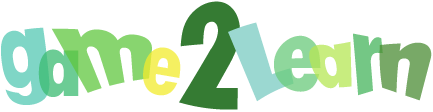 Shaun Pickford – Creation of a new CSDT
Hypotheses
Utilize the cultural aspects of the BreakDancer CSDT and make it into a Design Tool.

Create an intuitive and simple interface for the Design Tool to allow players to easily program dancers and fully execute a custom dance.
14
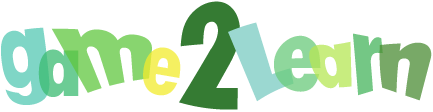 Shaun Pickford – Creation of a new CSDT
Enter Dance Tool
15
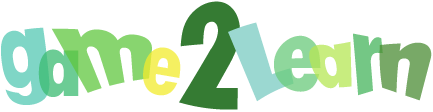 Shaun Pickford – Creation of a new CSDT
Tools of the Trade
16
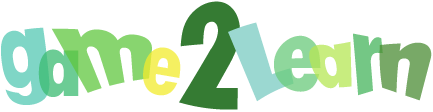 Shaun Pickford – Creation of a new CSDT
Extreme Makeover Dance Tool Edition
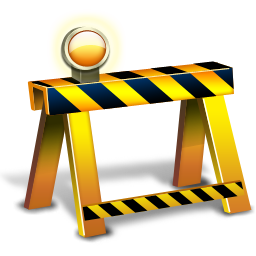 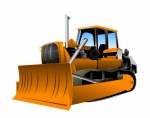 17
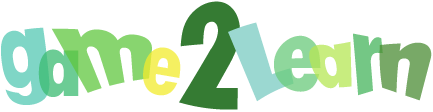 Shaun Pickford – Creation of a new CSDT
Dance Tool GUI
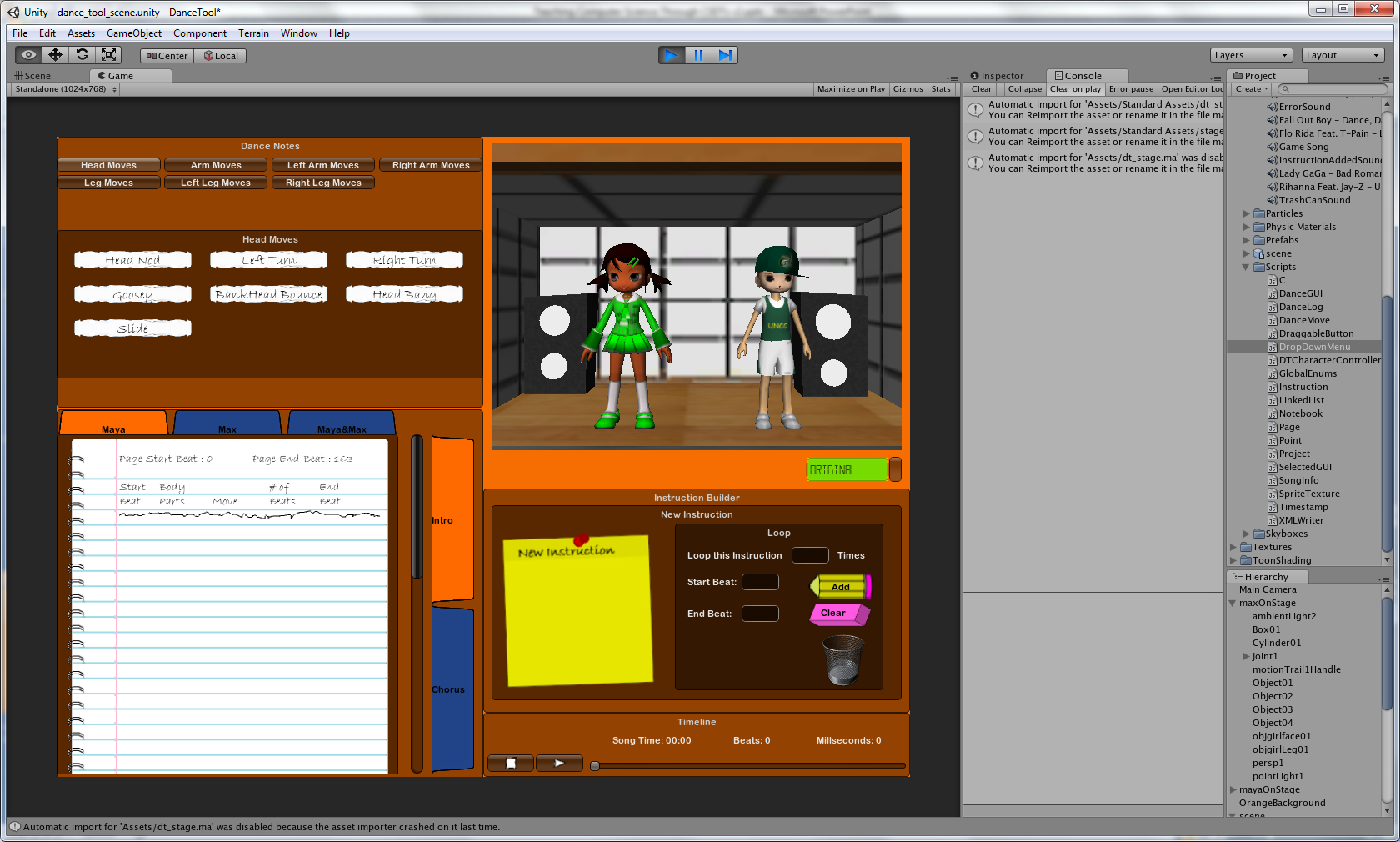 18
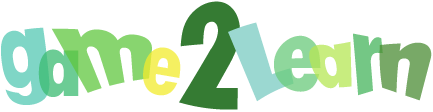 Shaun Pickford – Creation of a new CSDT
Extreme Makeover Dance Tool Edition
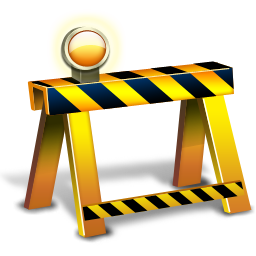 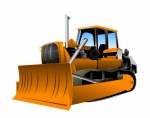 19
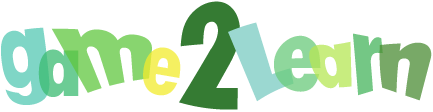 Shaun Pickford – Creation of a new CSDT
Unruly Dancers
20
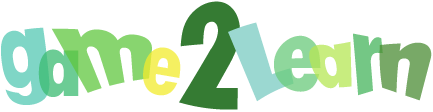 Shaun Pickford – Creation of a new CSDT
Extreme Makeover Dance Tool Edition
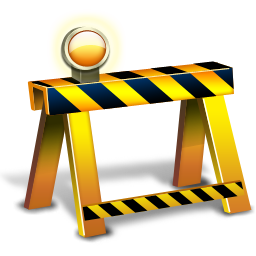 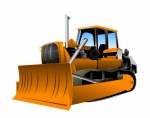 21
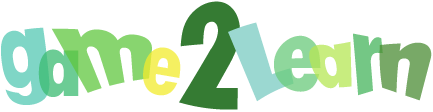 Shaun Pickford – Creation of a new CSDT
Massive Multi-Level Tiered Data Structure
22
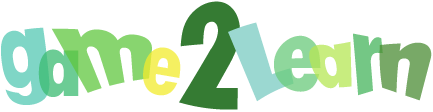 MMLT Data Structure Key Points
23
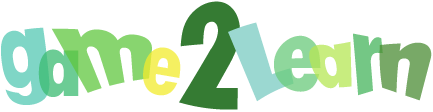 Shaun Pickford – Creation of a new CSDT
Demo Video
24
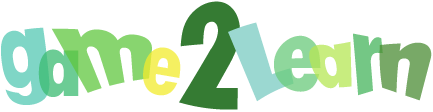 Shaun Pickford – Creation of a new CSDT
Initial Play-Testing / Feedback
25
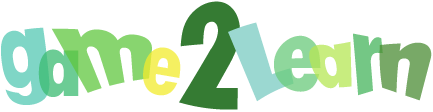 Shaun Pickford – Creation of a new CSDT
Initial Play-Testing / Feedback
Comments:
“Its cool!”
“I loved it!”
“Pretty fun!”
Suggestions for improvement:
“Add way more moves and songs”
“song database and customizable outfits. get rid of max. oh yea.. volume control would be nice. the comp master volume is on its lowest and the game is still loud.”
“instructions on the side of the page”
26
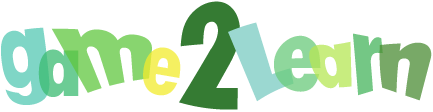 Shaun Pickford – Creation of a new CSDT
What I Learned
27
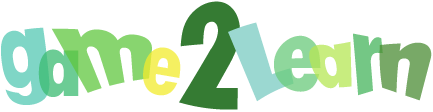 Shaun Pickford – Creation of a new CSDT
Future Work
Improved Animations.
Tutorials.
Challenges and Game Aspects.
Larger song selection.
Teach looping and functions.
Dance sharing and collaboration.
Formal Testing and Analysis.
28
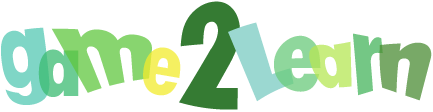 Shaun Pickford – Creation of a new CSDT
Questions/Comments?
29
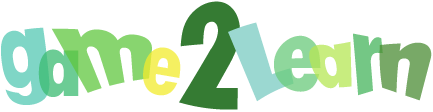 Shaun Pickford – Creation of a new CSDT
Thank You!
Shaun G. Pickford
sgpickfo@uncc.edu
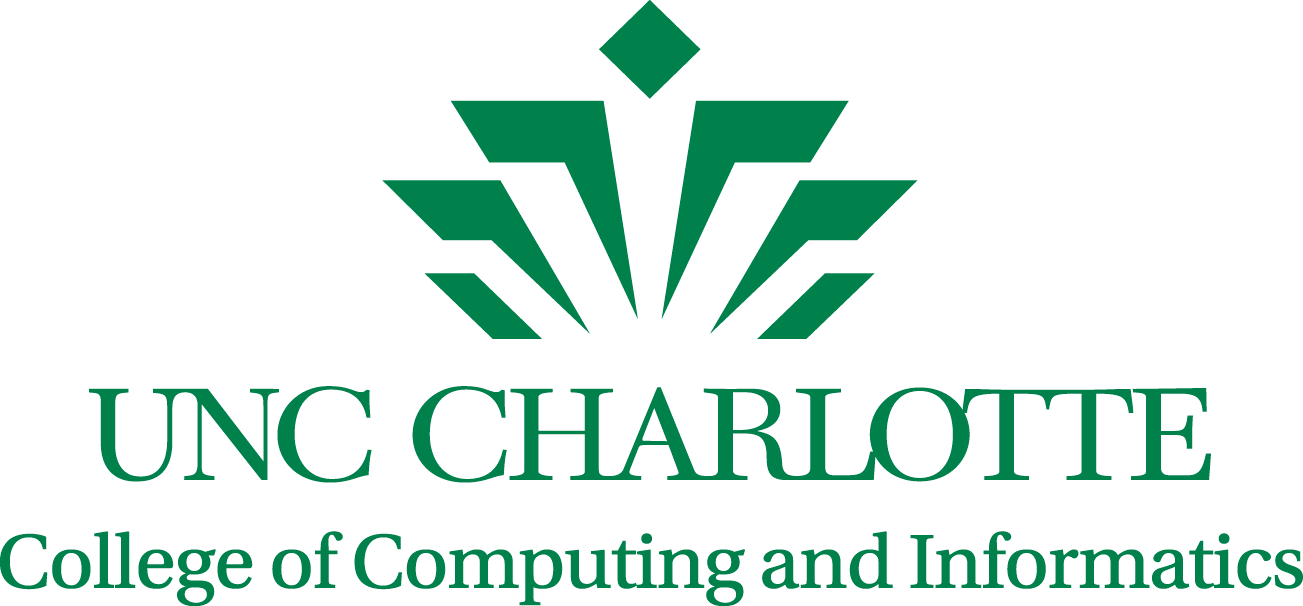 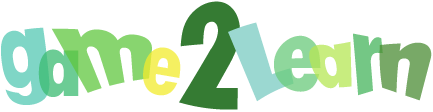 Advisor
Dr. Tiffany Barnes
tbarnes2@uncc.edu

Graduate Advisors
Acey Boyce
akboyce@uncc.edu 

Drew Hicks
ahicks37@uncc.edu
Dream Team

Antoine Campbell
acampbel@uncc.edu 

Dustin Culler
daculler@uncc.edu
Sample Dance
31